Муниципальное бюджетное учреждение 
«Центр медико-психолого-педагогического сопровождения детей и подростков»
Социально-психологическое тестирование
Город Таганрог
Уважаемые родители!
Вы являетесь самыми близкими и значимыми людьми для своего ребенка. Вы стремитесь быть успешными родителями, испытываете беспокойство за настоящее и будущее своих детей.
К сожалению, сегодня алкоголь и наркотики стали частью молодёжной среды. Вашему ребенку могут предложить психоактивные вещества в школе, во дворе, на дискотеке, в сети Интернет.  До 60% подростков отмечают, что испытывают давление со стороны сверстников, побуждающих их принимать ПАВ. Невозможно изолировать подростка от реальности ,просто запретив ходить на дискотеки, гулять с друзьями, общаться в социальных сетях
Мы предлагаем вам включиться в работу по ранней профилактике вовлечения подростков в употребление психоактивных веществ!
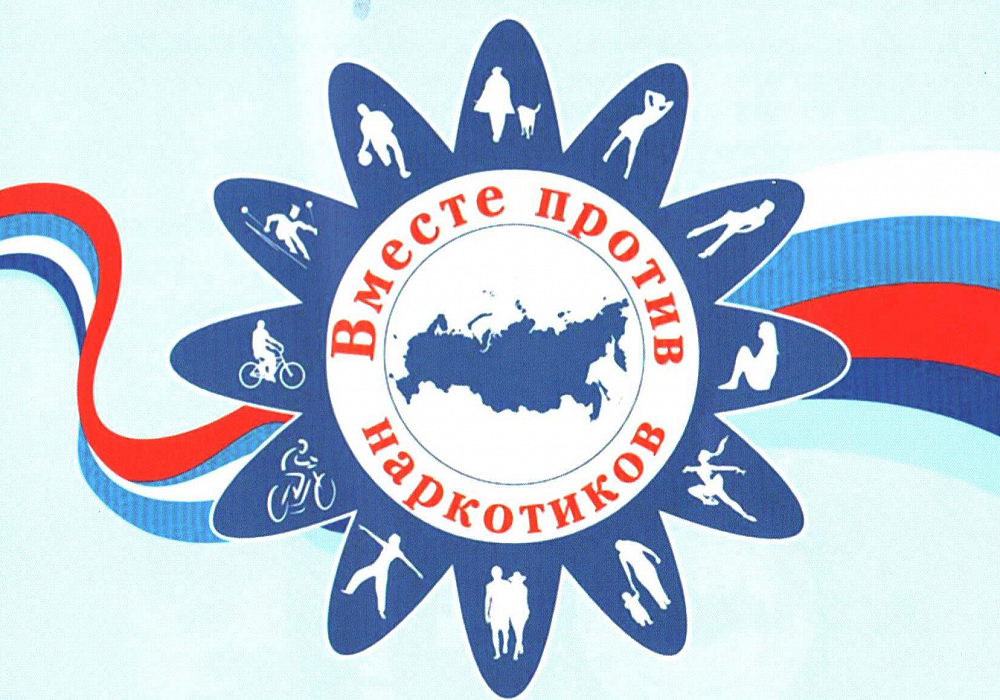 Социально-психологическое тестирование
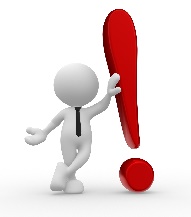 направлено на выявление склонности подростков к вовлечению в употребление психоактивных веществ;

          не выявляет подростков, употребляющих наркотики;

         позволяет изучить личностные и поведенческие особенности,       которые могут стать факторами риска употребления психоактивных веществ (при определенных обстоятельствах), т. е. выявляет насколько подросток  подвержен тем или иным рискам вовлечения в употребление психоактивных веществ
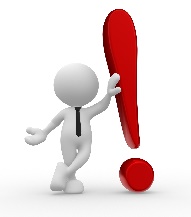 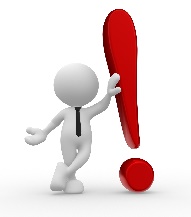 Безопасные условия тестирования
Добровольность: обучающиеся младше 15 лет участвуют при наличии письменного информированного согласия одного из родителей (законных представителей); обучающиеся в возрасте 15 лет и старше самостоятельно дают письменное информированное согласие; 
Анонимность: каждому участнику присваивается персональный код, результаты тестирования также кодируются и обработка проходит без персональных данных  (без ФИО);
Конфиденциальность: персональные коды участников хранятся в образовательной организации, при соблюдении принципов конфиденциальности
НУЖНО ЛИ ТЕСТИРОВАНИЕ  ВАШЕЙ СЕМЬЕ?
Да – если вы понимаете значимость этой проблемы и необходимость ранней профилактики!
Вы можете сами проявить инициативу и предложить ребёнку участвовать в социально-психологическом тестировании!
Помните: проблему легче предотвратить, чем справиться с ней!
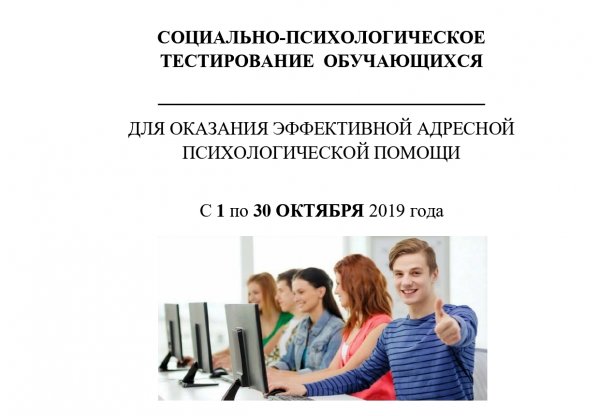 Как уберечь ребёнка от употребления психоактивных веществ?
Учитесь видеть мир глазами ребёнка. Для этого полезно вспомнить себя в таком же возрасте.
Умейте слушать. Поймите, чем живёт ваш ребёнок, о чём он думает, что чувствует.
Рассказывайте о своём опыте, чтобы ребёнку было легче говорить о себе.
Научите ребёнка говорить «нет». Важно, чтобы он в семье имел на это право. Тогда ему легче будет сопротивляться давлению сверстников, предлагающих психоактивные вещества.
Разделяйте проблемы ребёнка и оказывайте ему поддержку.
Учите ребёнка решать проблемы, а не избегать их. Если у него не получается самостоятельно, то пройдите весь путь решения проблемы с ним вместе.
Спасибо 
за внимание!